В гости к котенку Мур
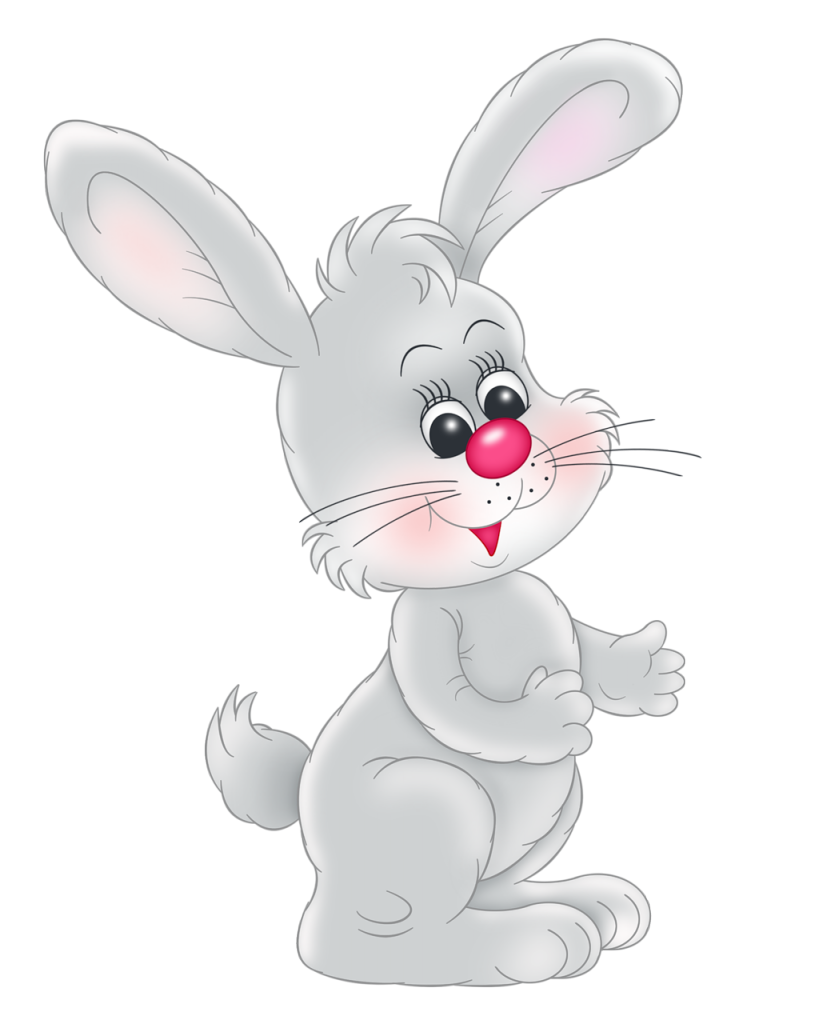 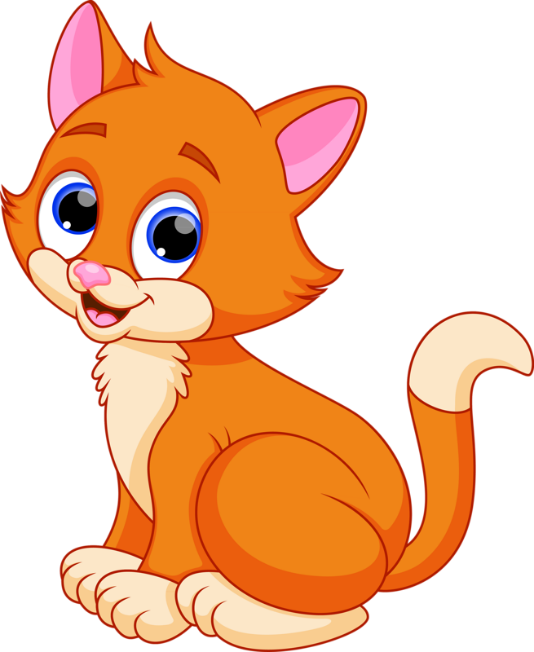 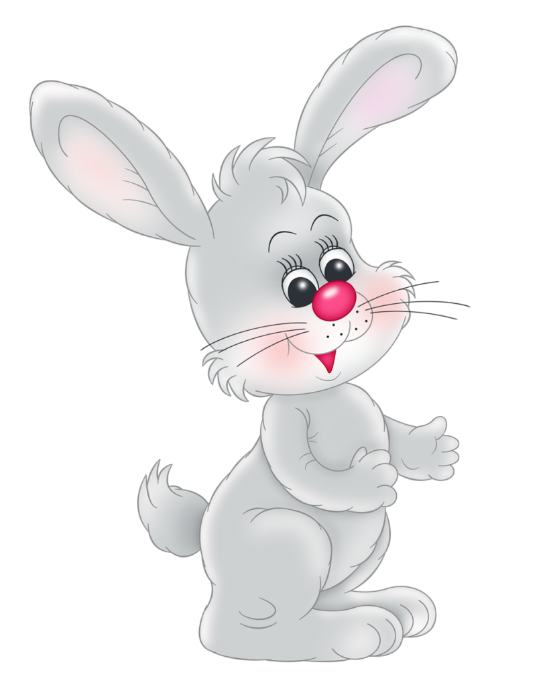 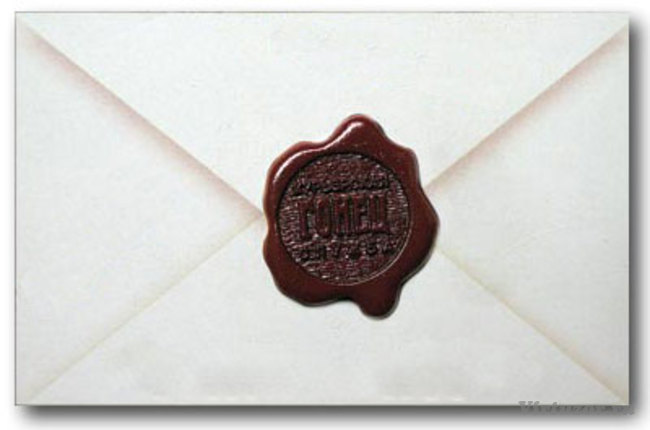 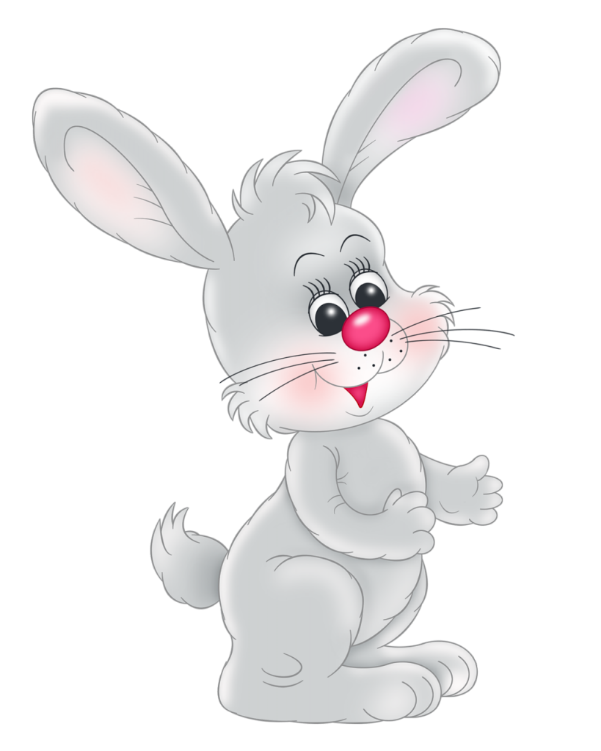 Дорогой Зайчик Прыг, 
Жду тебя в гости.
Приходи ко мне скорее!
Твой друг – Котик Мур!
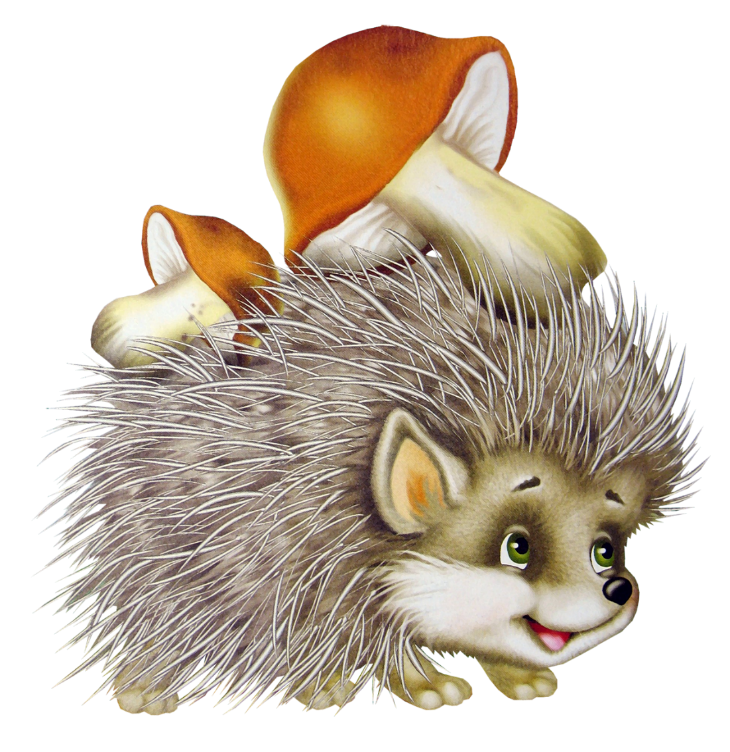 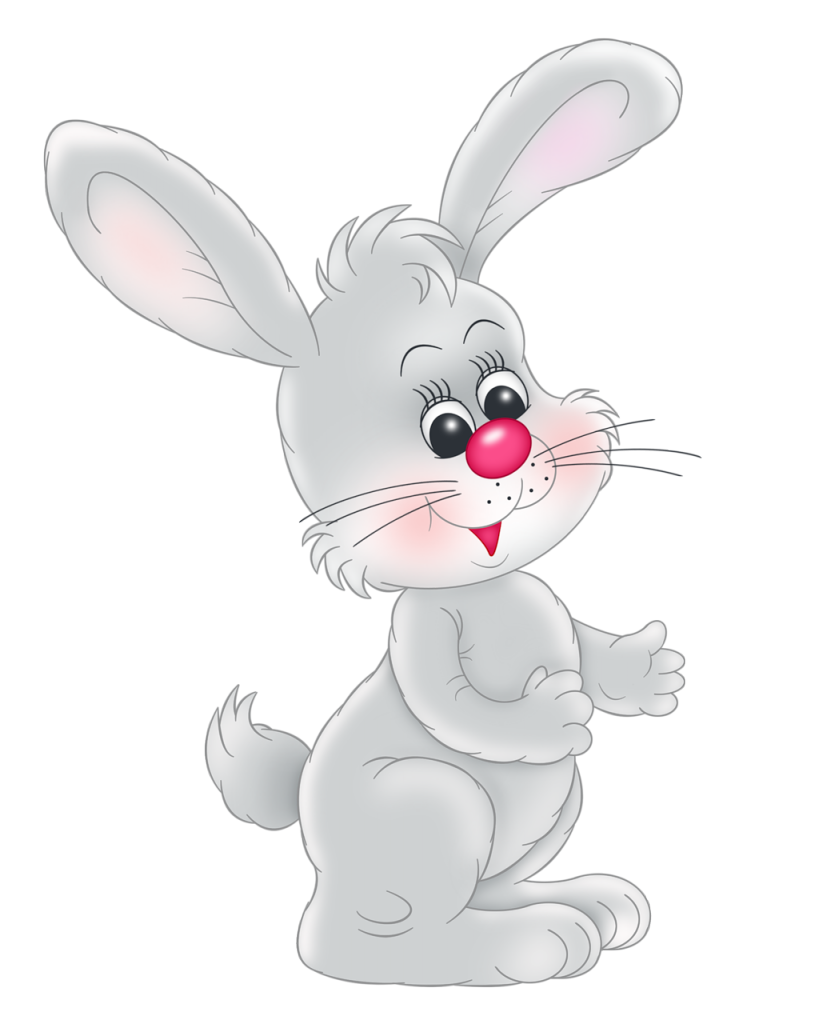 1
2
3
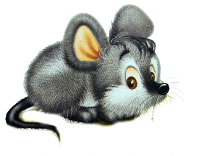 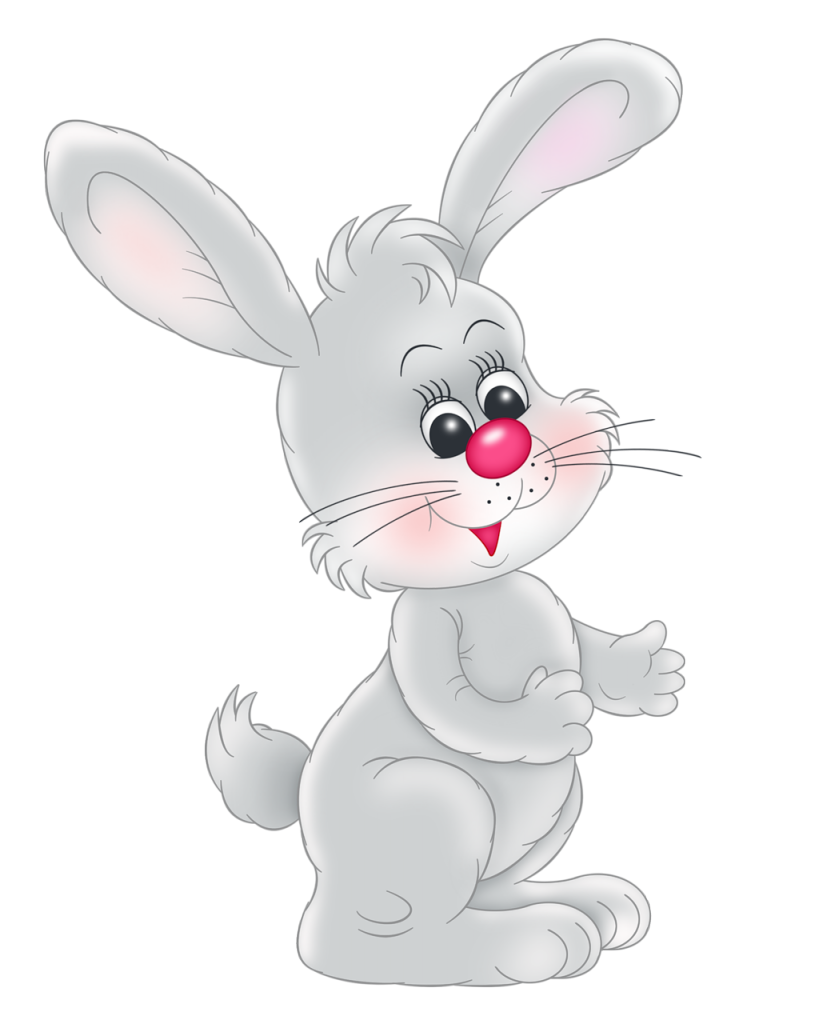 3
2
1
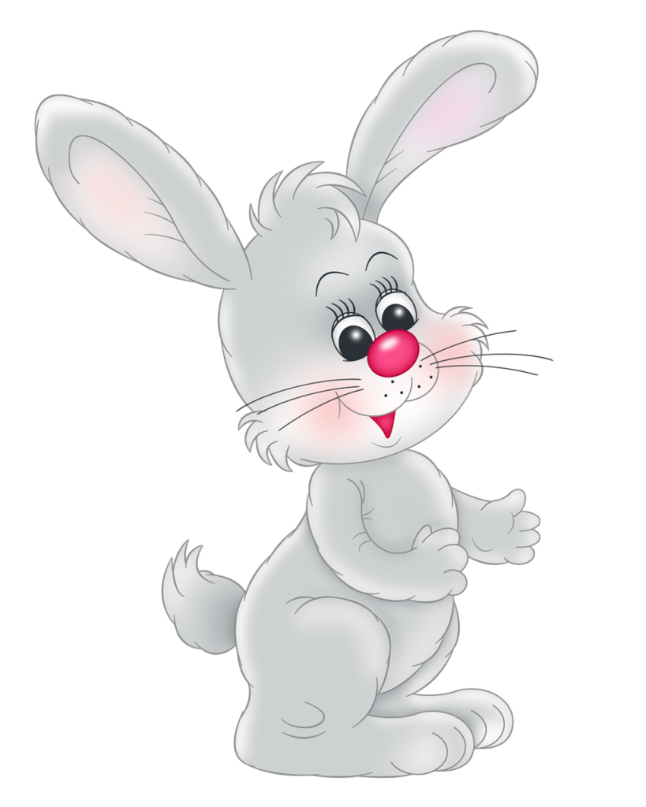 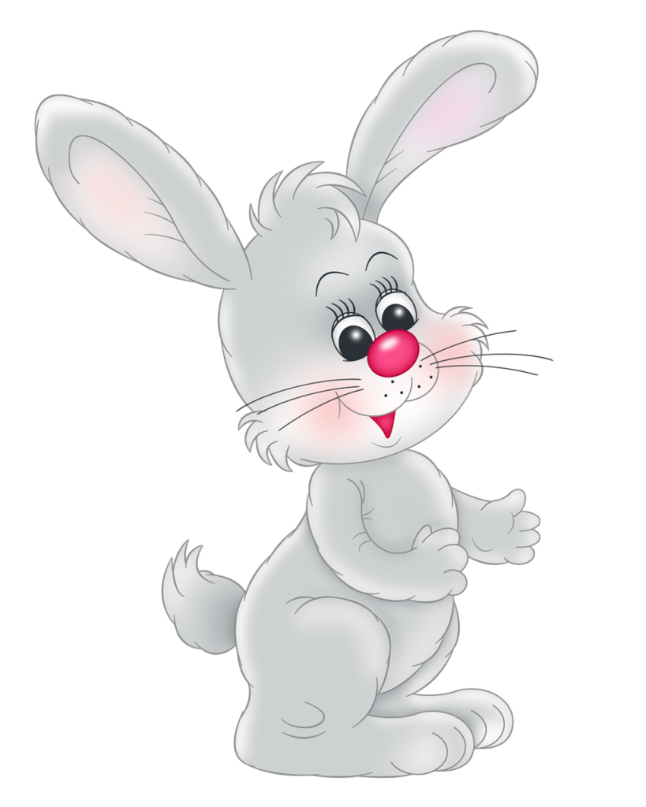 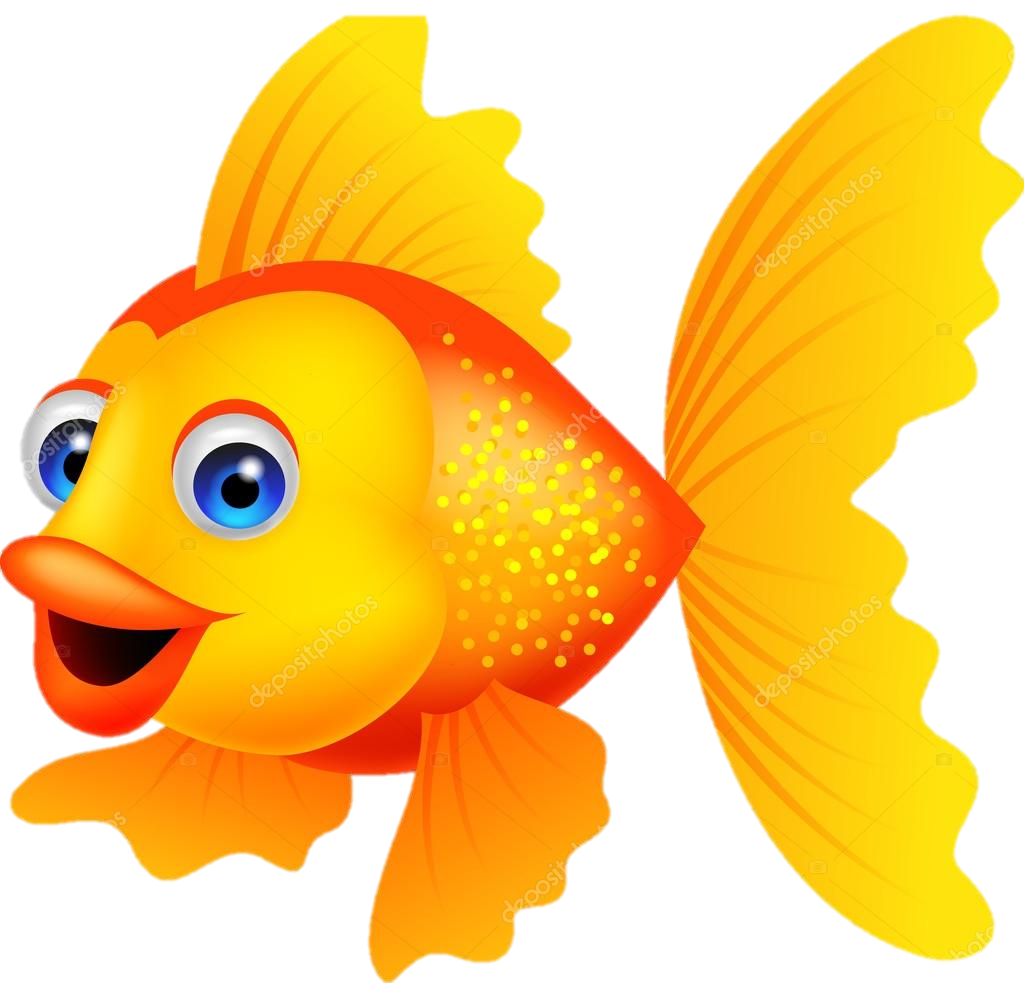 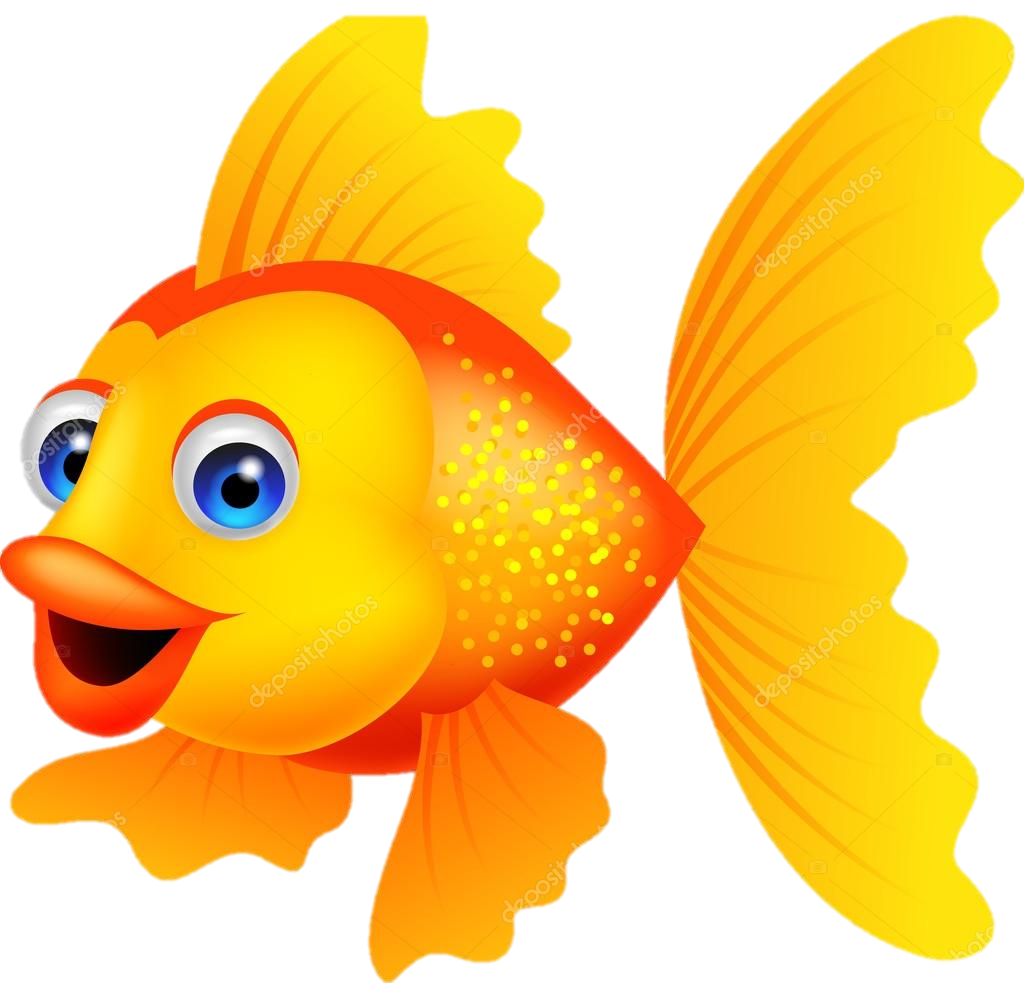 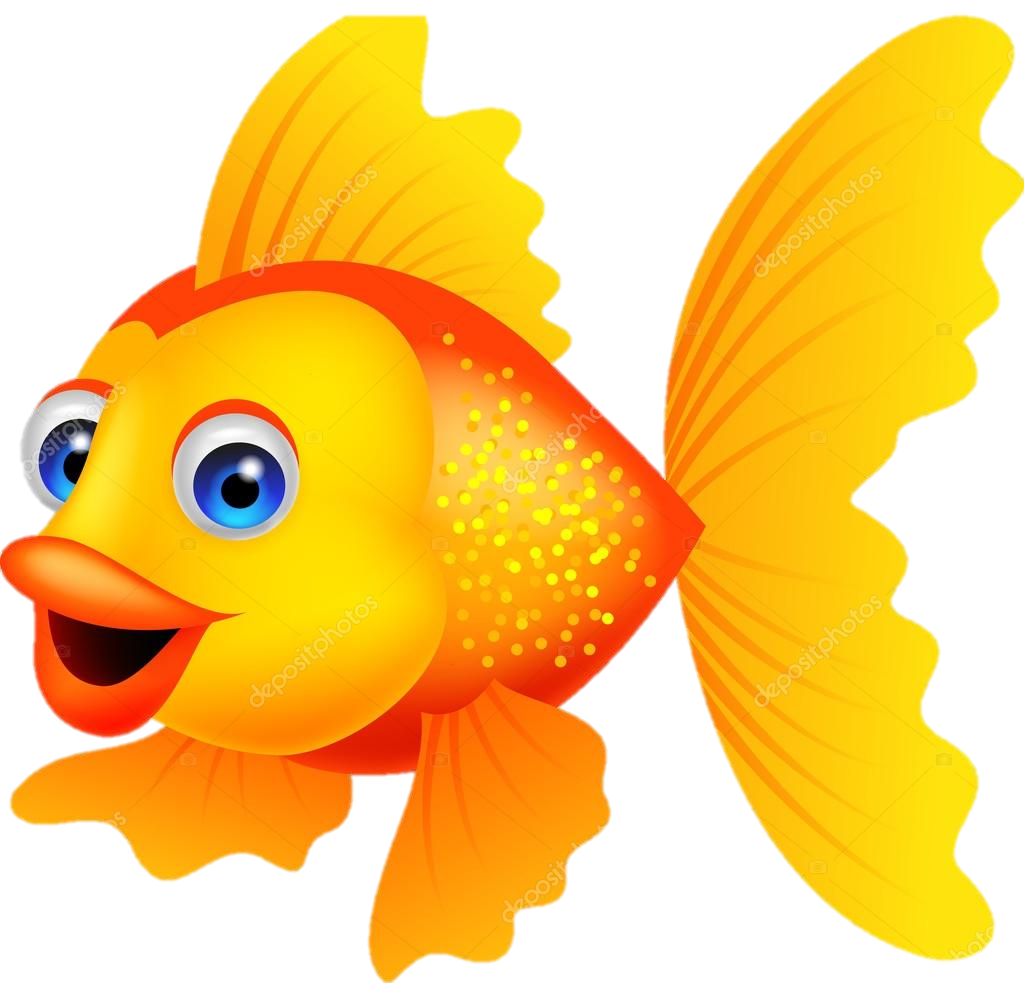 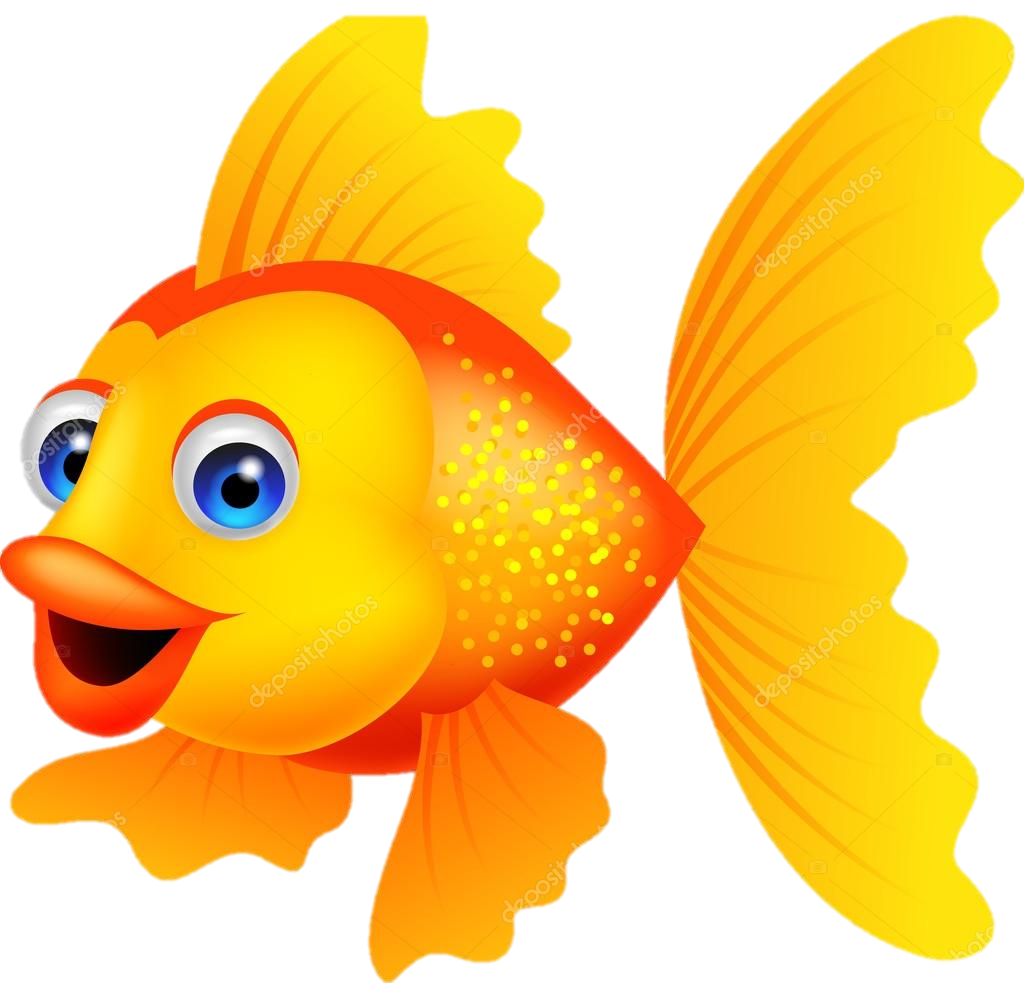 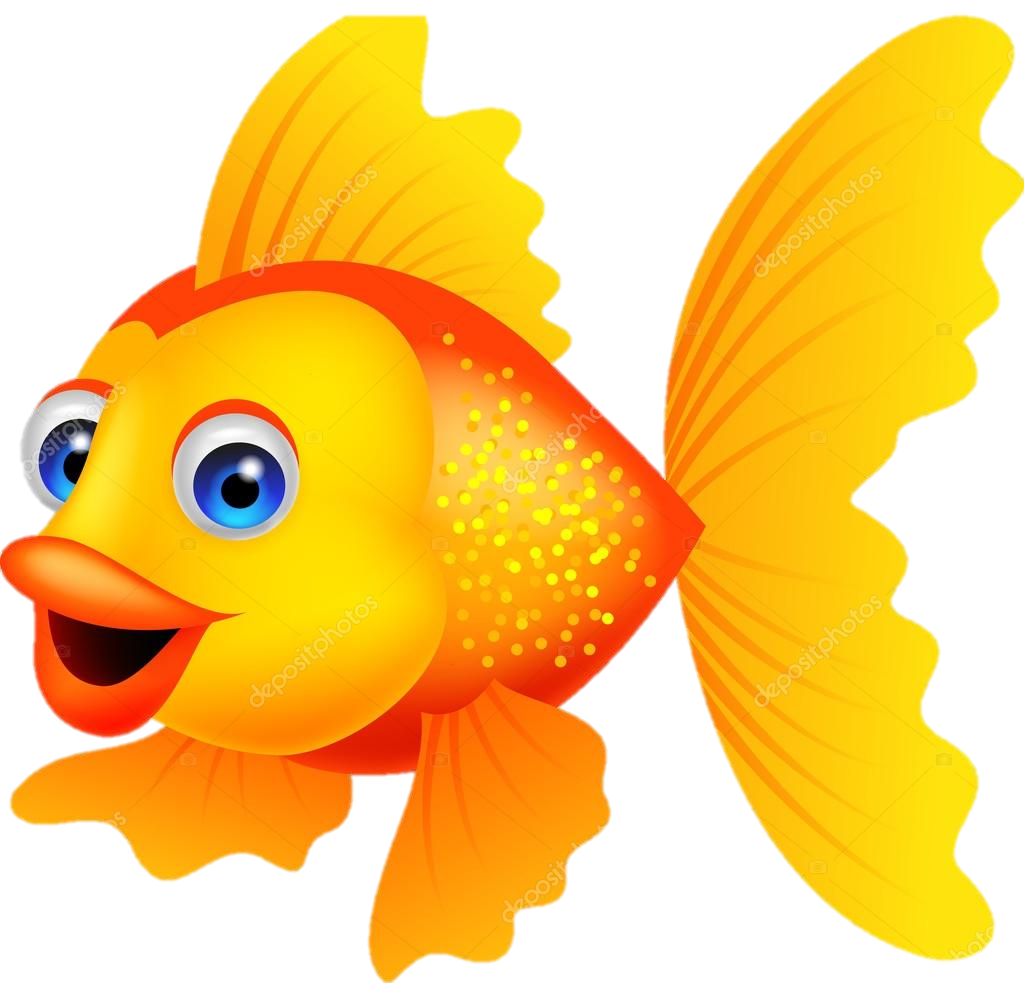 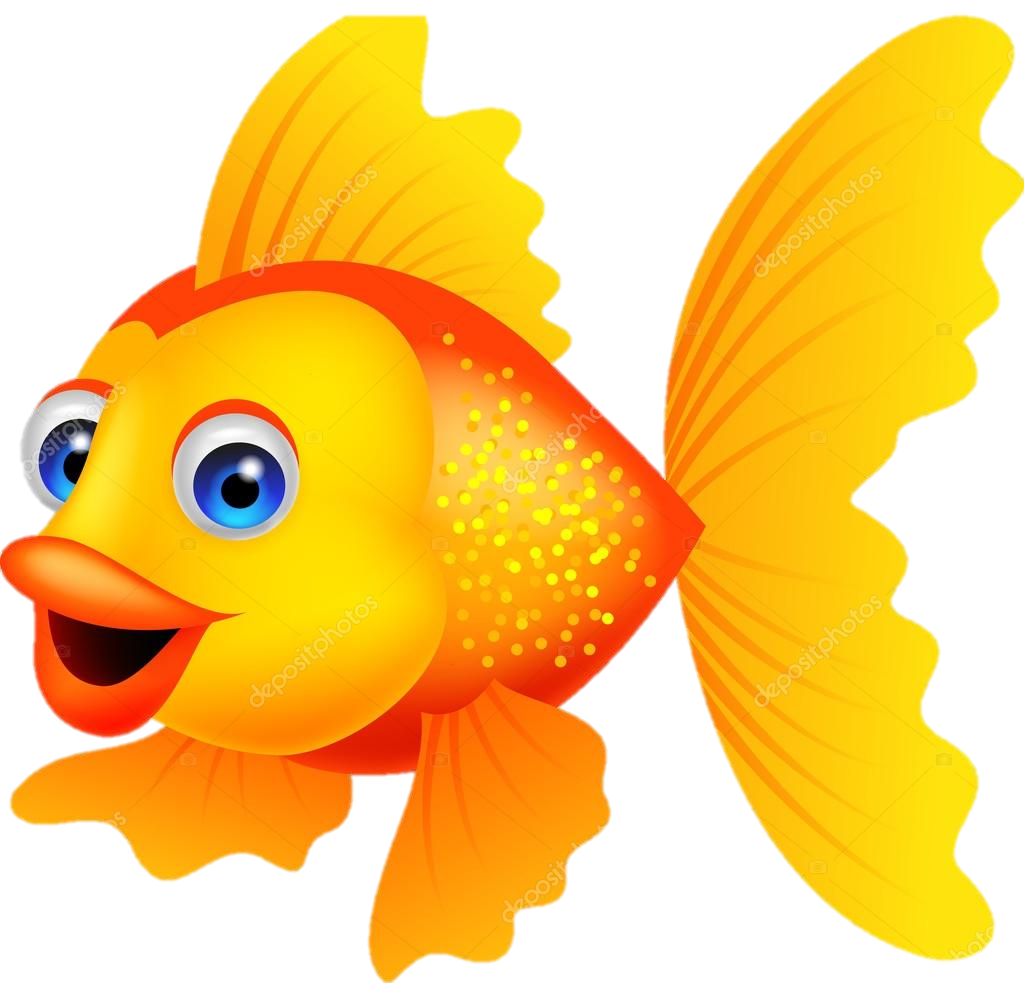 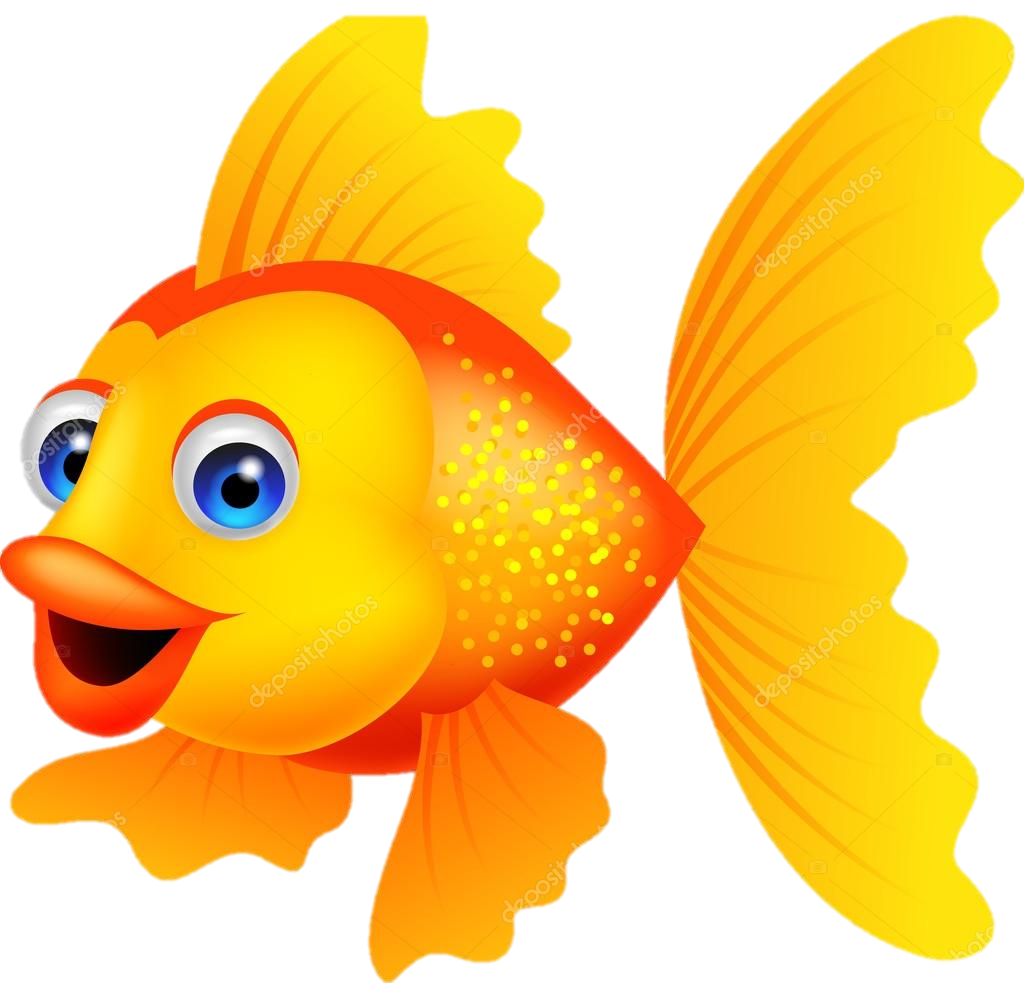 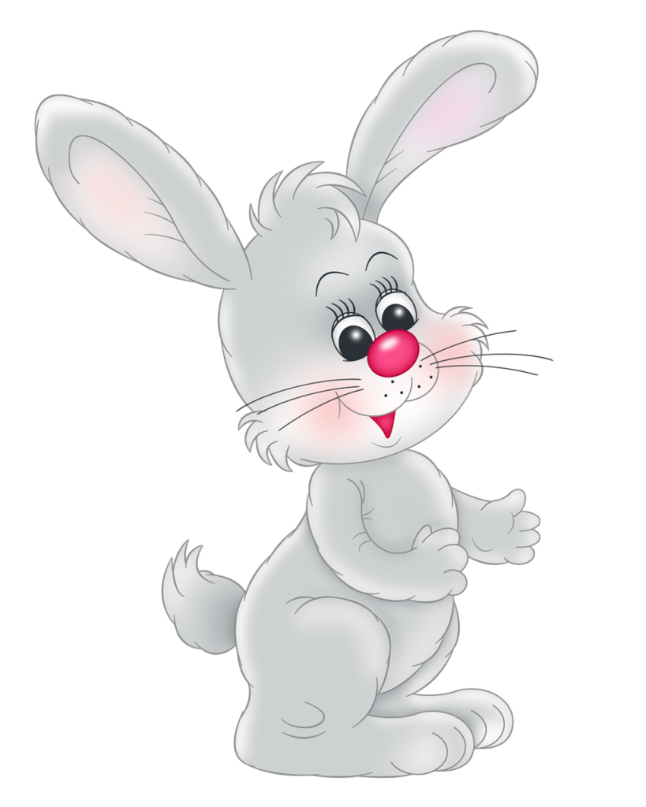 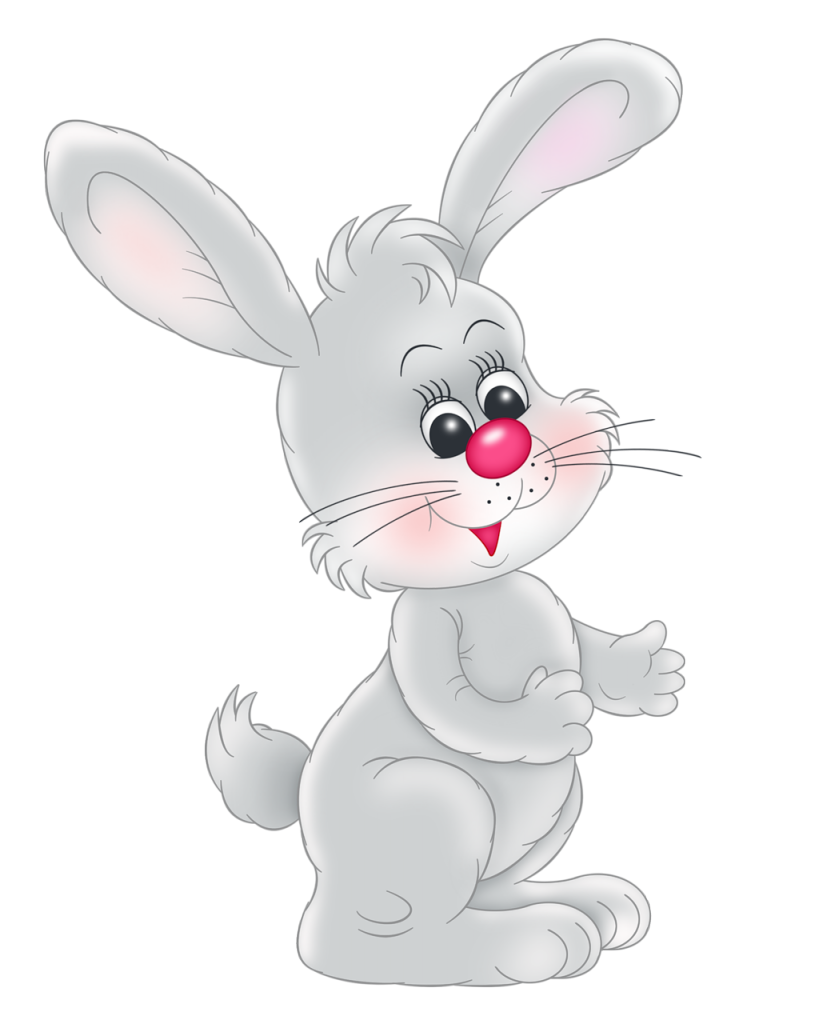 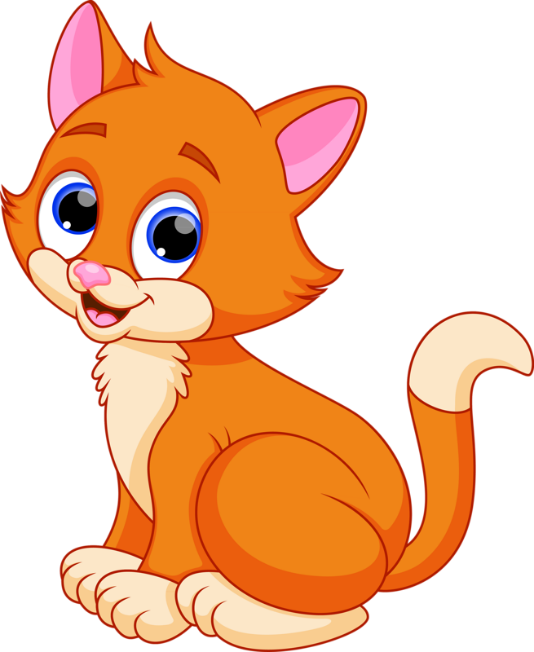